1
Administration Windows
Administration Windows
2
Gestion des disques
3
Types de stockage
Outils
Disques dynamiques
Montage de volumes
Défragmentation
Tâches de gestion et réparation des volumes
Administration Windows
Gestion des disques
4
Modèles de disques : Les disques de base

 Seul modèle disponible jusqu’à Windows NT 4

 Compatibles avec les autres systèmes d’exploitation (multi boot)

 Composés de partitions principales : 
dont une est « active »
 partitions étendues 
 volumes logiques dans les partitions étendues
Administration Windows
Gestion des disques
5
Modèles de disques : Les disques de base

  4 partitions :
4 principales maximum
3 principales et une étendue 

 Jusqu’à NT 4 les disques de base supportent 
les agrégats de partitions
 les agrégats par bande avec parité 
 les jeux de miroir
Administration Windows
Gestion des disques
6
Modèles de disques : Les disques dynamiques

 Disponibles à partir de Windows 2000

 Incompatibles avec les autres systèmes d’exploitation

 Composés de volumes (au lieu de partitions)

Jusqu’à 2000 volumes par disque dynamique
Administration Windows
Gestion des disques
7
Modèles de disques : Les disques dynamiques

32 maximum recommandés

 A partir de Windows 2000, les disques dynamiques  supportent 

les agrégats de partitions
les agrégats par bande
les agrégats par bande avec parité 
 les jeux de miroir
Administration Windows
Outils pour la gestion des disques
8
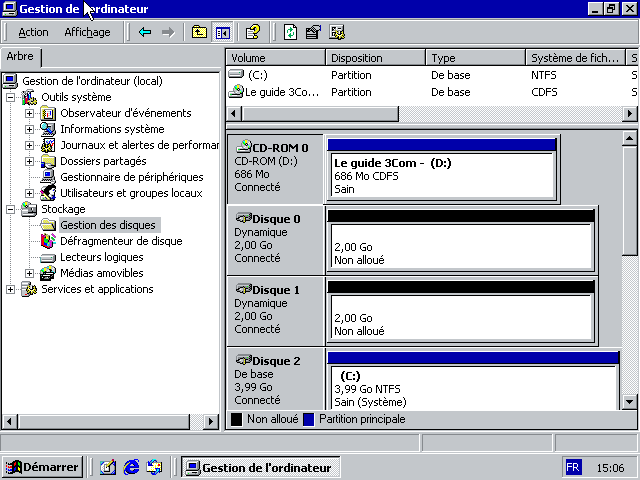 La console de gestion des disques (accessible dans la console de gestion de l’ordinateur)
Administration Windows
Outils pour la gestion des disques
9
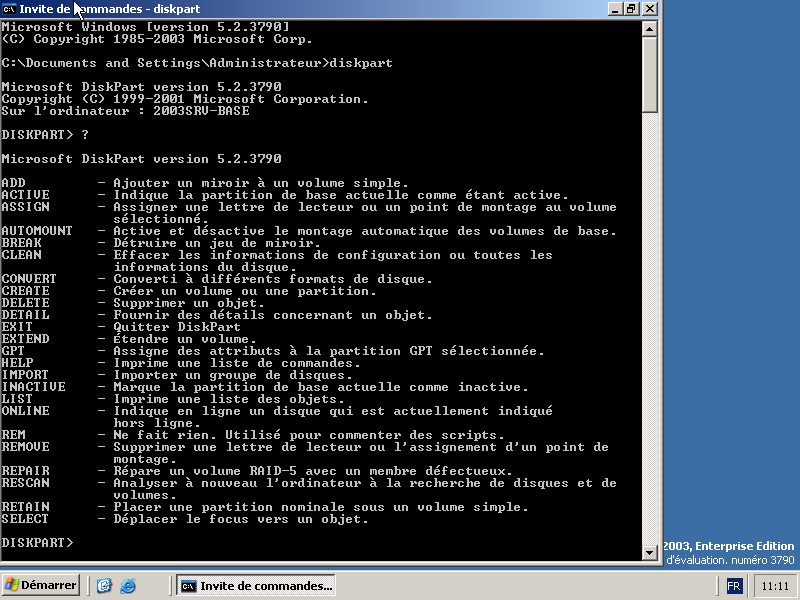 L’utilitaire Diskpart à partir de XP/2003 server(permet des opérations planifiées)
Administration Windows
Outils pour la gestion des disques
10
L’utilitaire Fsutil à partir de XP/2003 Server(permet des opérations planifiées)
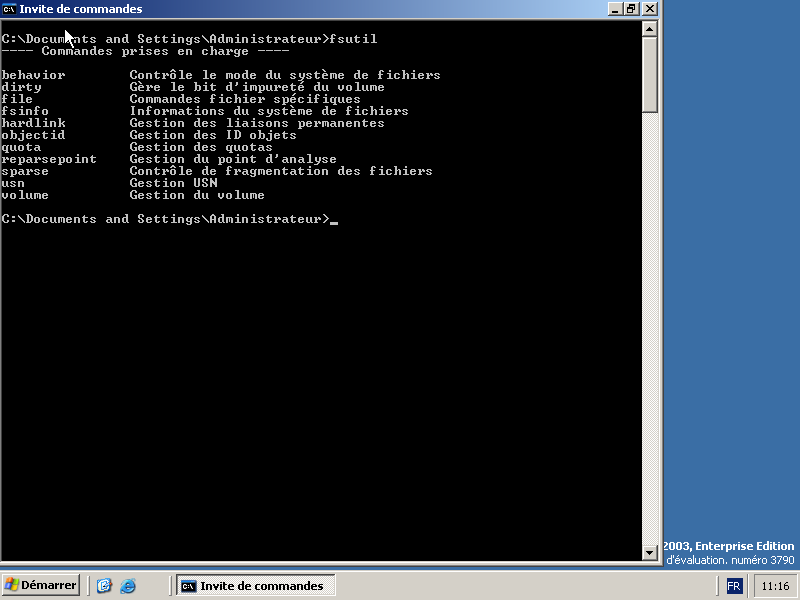 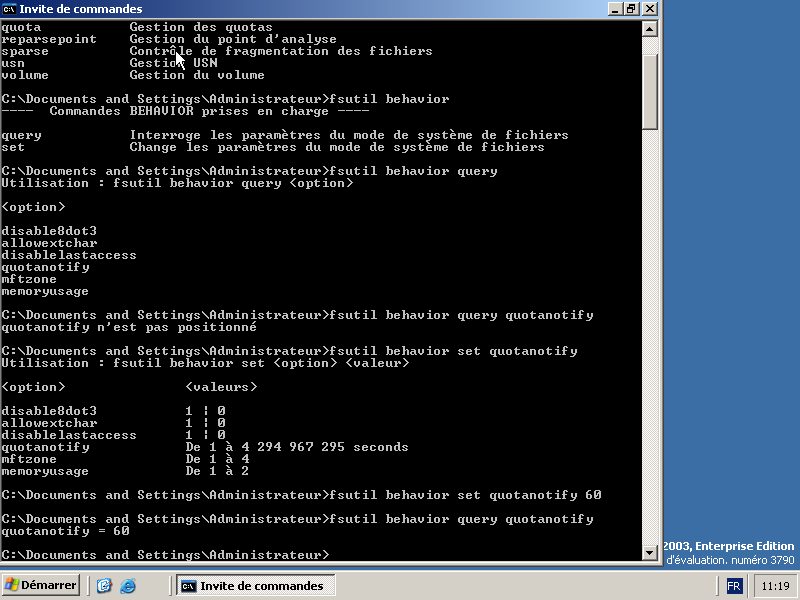 Administration Windows
Les disques dynamiques
11
Depuis Windows 2000, Gestion propriétaire des disques :

Permet les fonctionnalités avancées (RAID, volumes étendus, …) de Windows

Incompatible avec les systèmes non Microsoft ou antérieurs à Windows 2000
Administration Windows
Les disques dynamiques
12
Conversion d’un disque de base en disque dynamique
Administration Windows
Les disques dynamiques
13
Conversion d’un disque de base en disque dynamique
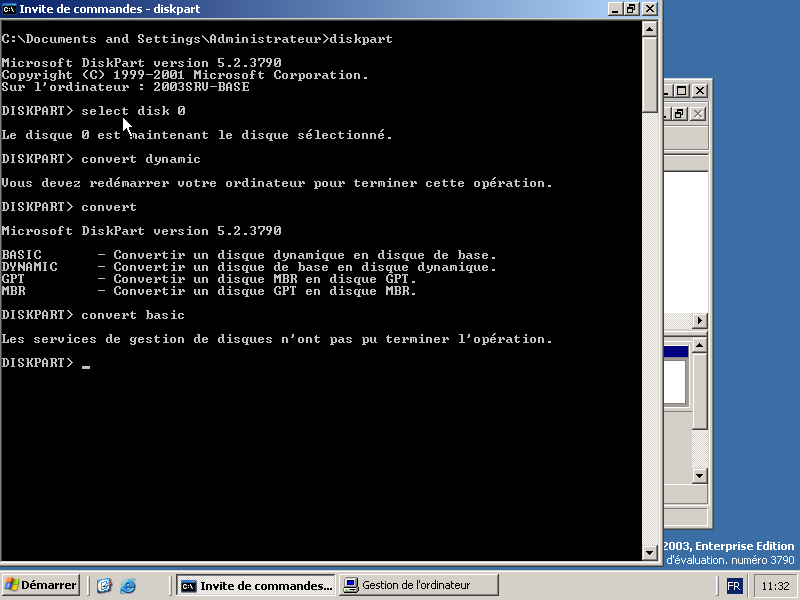 Administration Windows
Disques dynamiques, gestion des volumes
14
Création d’un volume
Utiliser le menu contextuel (clic droit) sur le disque
Choisir « Créer un volume … »
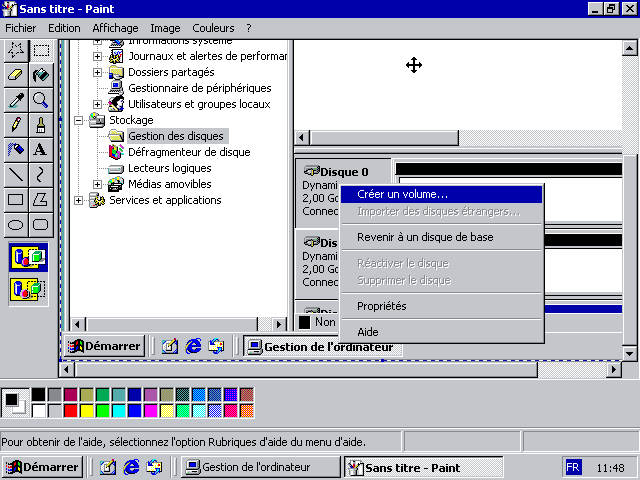 Administration Windows
Disques dynamiques, gestion des volumes
15
Création d’un volume
Sélectionner le type de volume à créer
Simple
Fractionné
Agrégé
Miroir
RAID-5
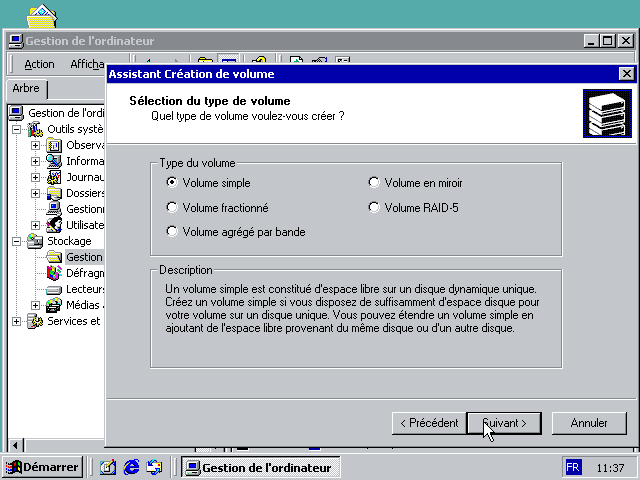 Administration Windows
Disques dynamiques, gestion des volumes
16
Volume simple
Les données du volume occupent un espace contigu sur un disque physique
3
4
2
5
1
Administration Windows
Disques dynamiques, gestion des volumes
17
Volume fractionné
Obtenu aussi en « étendant » un volume simple
Les données du volume occupent des espaces contigus sur plusieurs disques physiques
2
3
4
8
9
5
7
1
6
10
Administration Windows
Disques dynamiques, gestion des volumes
18
Volume agrégé par bande
Les données du volume occupent des espaces alternativement placés sur plusieurs disques physiques
5
6
3
4
7
8
1
2
9
10
Administration Windows
Disques dynamiques, gestion des volumes
19
Volume en miroir (RAID-1)
Les données du volume sont dupliquées sur deux disques
3
3
2
2
4
4
1
1
5
5
Administration Windows
Volume RAID-5 (agrégé par bande avec parité)
Les données du volume occupent des espaces alternativement placés sur plusieurs disques physiques
Chaque secteur est dupliqué sur deux disques
Meilleur rendement que le miroir
Disques dynamiques, gestion des volumes
20
5
3
2
4
2
5
1
7
6
3
4
1
6
7
Disques dynamiques, gestion des volumes
21
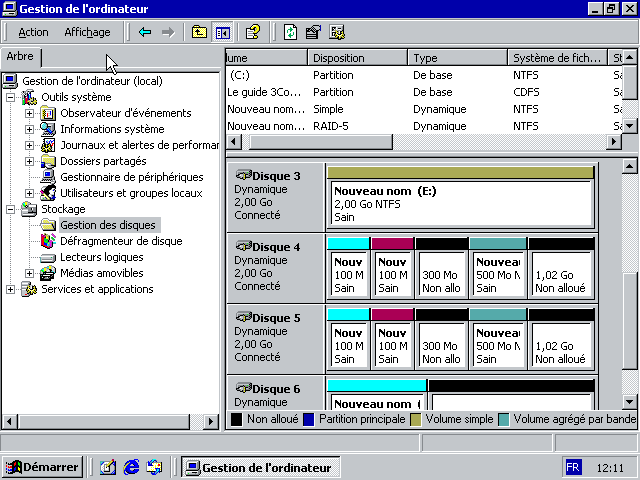 Administration Windows
Montage des volumes
22
Principe analogue au montage Unix

Le volume devient accessible comme si c’était un répertoire

Possible en mode graphique dans la console de gestion de l’ordinateur ou en ligne de commande avec l’utilitaire Diskpart (Add/Remove)
Administration Windows
Montage des volumes
23
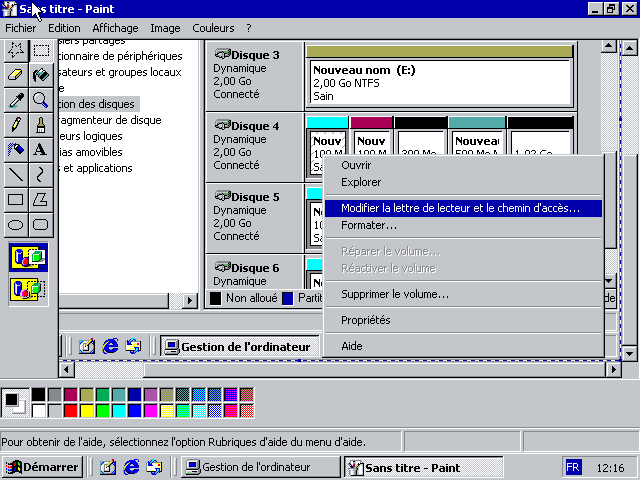 Administration Windows
Montage des volumes
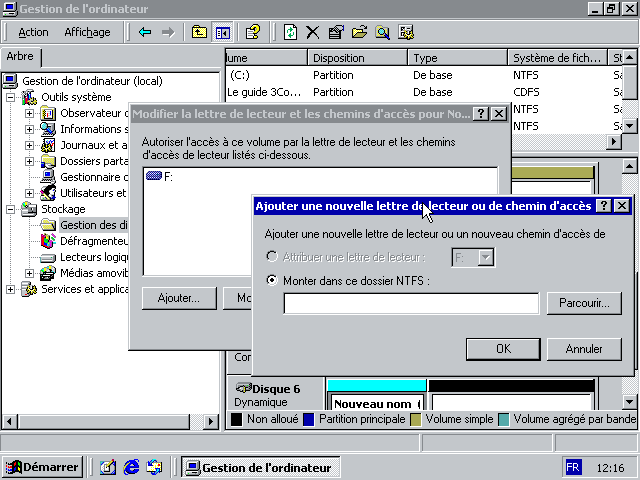 24
Administration Windows
Défragmentation des volumes
25
Les fichiers ne sont pas forcément dans des zones contiguës sur le volume

Méthode préférable : Défragmentation
En mode graphique et interactif
En ligne de commande (Defrag)
Possibilité de planification
Administration Windows
Défragmentation des volumes
26
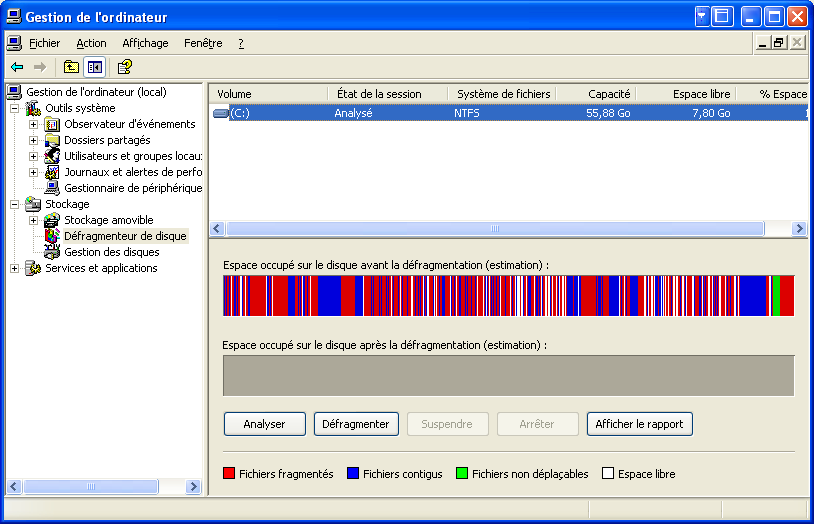 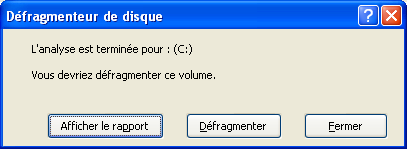 Administration Windows
Défragmentation en ligne de commande
27
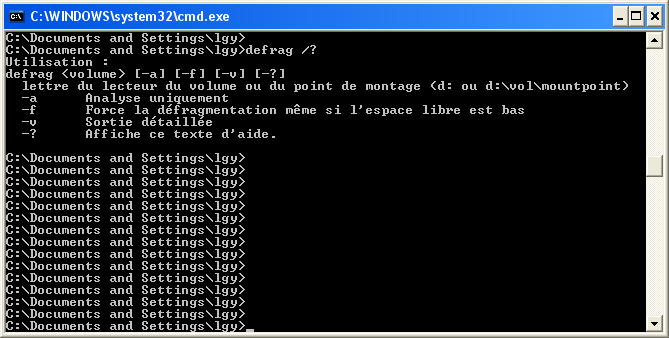 Administration Windows
Ajout de disques
28
Disques standard
Arrêter le système
Ajouter le disque
Redémarrer le système
Reconnaissance d’un nouveau disque
Ecriture de la signature du système sur le disque
Administration Windows
Ajout de disques
29
Disques hot-plug
     Insérer le disque
Demander au système de refaire la détection de disque
 « analyser de nouveau » dans le gestionnaire de disque
 Option « rescan » de Diskpart

ATTENTION : Un disque doit être « initialisé » avant d’être pris en compte par Windows
Administration Windows
Réparation de volumes
30
Volume Miroir
Briser le miroir et supprimer le disque défectueux
Ajouter le disque
Reconfigurer le volume en mode miroir
Administration Windows
Réparation de volumes
31
Volume RAID-5
Remplacer le disque défectueux
Sélectionner l’option « Réparer le volume »
Administration Windows
Services Windows liés au stockage des données
32
Partage et publication de dossiers
Clichés instantanés
Fichiers hors connexion
DFS (Système de Fichiers Distribué)
Permissions NTFS
Quotas
Administration Windows
Partages et publications
Le partage se configure dans les propriétés du dossier
Administration Windows
33
Partages et publications
La publication du dossier peut se faire selon deux modes
NetBios : Le dossier partagé est annoncé dans le voisinage réseau
Fonctionnement incertain
Consommateur de bande passante réseau
Administration Windows
34
Partages et publications
35
Active Directory : Le dossier est inscrit avec ses attributs (droits, mots clés, …) dans l’annuaire Active Directory
Plus fiable
Plus pertinent
(Ex: on ne montre à l’utilisateur que les ressources auxquelles il a droit)
Administration Windows
Clichés instantanés
36
Principe : On conserve plusieurs versions d’un même document
S’applique uniquement aux dossiers partagés
Se configure au niveau du disque
Permet à l’utilisateur de restaurer ses documents
A partir de Windows XP/2003
Administration Windows
Clichés instantanés
37
Le service Shadow-Copy est destiné au stockage de fichiers de type documents, graphiques et tableurs sur des dossier partagés :

Récupérer les fichiers accidentellement effacés 

Récupérer les fichiers malencontreusement écrasés ou mis à jour 

Implémenter la notion de version sur les documents sur lesquels on travaille
Administration Windows
Clichés instantanés
38
Cliquez sur Démarrer, pointez sur Outils d’administration, puis cliquez sur Gestion de l’ordinateur.

Dans l’arborescence de la console, cliquez avec le bouton droit sur Dossiers partagés, cliquez sur Toutes les tâches, puis cliquez sur Configurer les clichés instantanés.
Administration Windows
Clichés instantanés
39
Dans Sélectionnez un volume, cliquez sur le volume pour lequel vous voulez activer les clichés instantanés de dossiers partagés, puis cliquez sur Activer.


Pour modifier la planification et la zone de stockage par défaut, cliquez sur Paramètres.
Administration Windows
Clichés instantanés
40
Administration Windows
Clichés instantanés
41
On peut planifier et automatiser la création des clichés instantanés
Administration Windows
Clichés instantanés
On peut gérer les clichés instantanés en ligne de commande : vssadmin
42
Administration Windows
Restauration des clichés instantanés
43
La restauration de versions précédentes se fait dans l’onglet « Versions précédentes » du document

Il faut y accéder par le réseau

Pour les systèmes antérieurs à XP/2003, installer le client situé dans le répertoire Windows\system32\clients\twclient
Administration Windows
Fichiers hors connexion
44
Principe
Une station de travail maintient une copie locale des fichiers du serveur
Lorsque le serveur est inaccessible, l’utilisateur accède aux données locales
Lorsque le serveur est à nouveau accessible, les compensations se font entre la station et le serveur pour mettre à jour les versions modifiées de part et d’autre
Applications
Utilisateurs nomades munis d’un portable
Fichiers critiques en cas de panne du serveur
Administration Windows
Fichiers hors connexion
Configuration des fichiers hors connexion sur le serveur
Administration Windows
45
Fichiers hors connexion
Configuration des fichiers hors connexion sur la station de travail
Administration Windows
46
Fichiers hors connexion
Configuration des fichiers hors connexion sur la station de travail
Administration Windows
47
Permissions NTFS
Principe général

Pour chaque ressource (chaque dossier ou document)

Pour un ou plusieurs utilisateurs (utilisateur, groupe)

On affecte un ou plusieurs droits

On peut configurer l’héritage de droits pour les sous dossiers ou pour les documents existants ou à venir
Administration Windows
48
Permissions NTFS
Paramètres avancés
Autorisations
Héritage
Propagation

Audit
Héritage
Propagation

Propriétaire
Appropriationde l’objet
Administration Windows
49
Permissions NTFS
Administration Windows
50
Les partages sous Windows
51
Partages de répertoires

Droits associés au partage
Modifiables seulement par les administrateurs
Permet un cloisonnement étanche entre groupes d’utilisateurs

Droits associés au répertoire/fichier
Modifiables par les utilisateurs
Permet une gestion fine des droits à l’intérieur des groupes
Administration Windows
Permissions NTFS
Dans le cas de partages de répertoires
52
Droits sur le répertoire/fichier
Droits associés au partage
Utilisateur
Objet
Administration Windows
Les partages sous Windows
53
Partages de répertoires  - Ligne de commande

NET SHARE
Visualiser tous les partages
Partager un répertoire

NET USE
Visualiser les volumes réseau
Connecter un lecteur réseau (utilisé dans les fichiers de commande)
Identifier d’éventuelles causes de ralentissement
Administration Windows
Les partages sous Windows
54
Partages de répertoires  - Ligne de commande

net use s: \\station1\asauver
xcopy s:\*.* d:\sauvegardes\station1 /s /e
net use s: /delete
net use s: \\station2\asauver
xcopy s:\*.* d:\sauvegardes\station2 /s /e
net use s: /delete
net use s: \\station3\asauver
xcopy s:\*.* d:\sauvegardes\station3 /s /e
net use s: /delete
Administration Windows
Quotas disque
55
Les quotas de disque effectuent le suivi :

contrôlent la quantité d'espace disque allouée aux utilisateurs qui partagent des ressources sur un serveur de fichiers

dans certains cas, l'administrateur peut également souhaiter refuser d'accorder de l'espace disque supplémentaire aux utilisateurs qui dépassent ces limites
Administration Windows
Quotas disque
56
Avant de pouvoir appliquer des quotas de disque à un serveur de fichiers, il faut activer sur le volume de disque

Pour utiliser des quotas de disque, vous devez formater le volume au format NTFS
Administration Windows
Quotas disque
57
Principe général

Appliqués au niveau du disque

Définis globalement ou/et par utilisateur

Avertissement uniquement ou blocage de l’accès
Administration Windows
Quotas disque
58
Administration Windows
La gestion des disques
La gestion des disques est intégrée dans l’outil de gestion de l’ordinateur (outils d’administration)
59
Administration Windows
La gestion des disques
60
L ’explorateur

Gestion du contenu des partitions FAT et NTFS

Gestion des partages de répertoires sur la machine locale 

Gestion de la sécurité
Administration Windows
La gestion des dossiers et documents
61
Administration Windows
La gestion des dossiers et documents
62
Administration Windows
La gestion des dossiers et documents
63
Administration Windows
La gestion des dossiers et documents
64
Administration Windows
Sauvegarde et restauration
65
Objets sauvegardés
Dossiers et documents
Registre
Fichiers de configuration du système
Informations des serveurs
Contenu Active Directory et dossier Sysvol
Services de certificats
Administration Windows
Sauvegarde et restauration
66
Restauration
Cartouches de sauvegarde
Robots changeurs de cartouches
Disque dur local ou distant depuis 2003/XP
Administration Windows
Récupération automatique du système
67
Les outils
Interface graphique utilisateur
Ligne de commande (ntbackup)
Reste un outil local (et pas un dispositif en réseau)
Administration Windows
Récupération automatique du système
68
Sauvegarde
Exécuter une sauvegarde totale du système vers un support amovible

Penser à mettre ces éléments à l’abri
Administration Windows
Récupération automatique du système
69
Restauration
Démarrer la machine avec le DVD-ROM d’installation
Taper F6, puis F2 pour effectuer une récupération d’urgence
nécessaire le support de la sauvegarde (la sauvegarde peut aussi avoir été effectuée sur le réseau)
Administration Windows
DFS Système de fichiers distribués
70
Permet de ne pas associer un partage réseau à un serveur
Rappel: l’UNC mentionne le serveur par son nom

Permet de créer des liens virtuels dans une arborescence partagée, permettant de la répartir sur plusieurs serveurs
Administration Windows
DFS Système de fichiers distribués
71
Permet de dupliquer les mêmes données sur plusieurs serveurs
Améliore les performances réseau
Crée une tolérance aux pannes

Peut être déployé en mode autonome, ou au sein d’un domaine Active Directory
Administration Windows
DFS Système de fichiers distribués
72
Les limitations du partage réseau classique
\\serveur\partage\chemin\vers\le\document
Nom NetBiosd’une machine
Doit être sur un seul serveur
Serveur
Partage
Espace disque
Chemin
vers
le
Document
Administration Windows
DFS Système de fichiers distribués
\\racine\partage\chemin\vers\le\document
73
Les apports de DFS
Peut être un nom de racine dans un domaine Active Directory
Les données peuvent être répliquées entre serveurs (avec Active Directory uniquement)
Peut renvoyer de serveur en serveur
Le
Strasbourg
Paris
Chemin
Le
Espace disque
Document
Chemin
Espace disque
Racine
Le
vers
Paris
Le
Espace disque
Document
Administration Windows
Types de racines DFS
74
Deux types de racines DFS peuvent être configurées sous Windows 200X : 

Autonome 

Domaine (ou racine à tolérance de panne)
Administration Windows
Types de racines DFS
75
Racine DFS autonome

Les racines DFS autonomes sont stockées dans le registre et fournissent un seul niveau de lien DFS

Les racines DFS peuvent être localisées sur tous les systèmes de fichiers (FAT 16, FAT 32, NTFS)

Elles n'offrent pas de processus de réplication ou de sauvegarde.
Administration Windows
Types de racines DFS
76
Racine DFS de domaine

Une racine DFS utilise Active Directory pour stocker la topologie de l'arborescence.

Les changements dans un arbre DFS sont automatiquement synchronisés avec Active Directory

Pour être fonctionnelles, les racines DFS à tolérance de panne doivent se situer sur des partitions NTFS
Administration Windows
DFS Système de fichiers distribués
Création d’une racine DFS
Administration Windows
77
DFS Système de fichiers distribués
Pour installer unserveur DFS il fautcommencer par créerune Racine DFS

Nom de la racine.$ en fin pour ne pasvoir le partage dans levoisinage réseau.
Administration Windows
78
Mise en place d'une racine DFS
79
C'est ce nom qui sera visible comme point d'entrée par les clients dans le voisinage réseau spécification du dossier partagé cible.

Durée de cache de la redirection côté client: 600 secondes est une valeur optimale. On peut mettre beaucoup moins.
Administration Windows
Mise en place d'une racine DFS
80
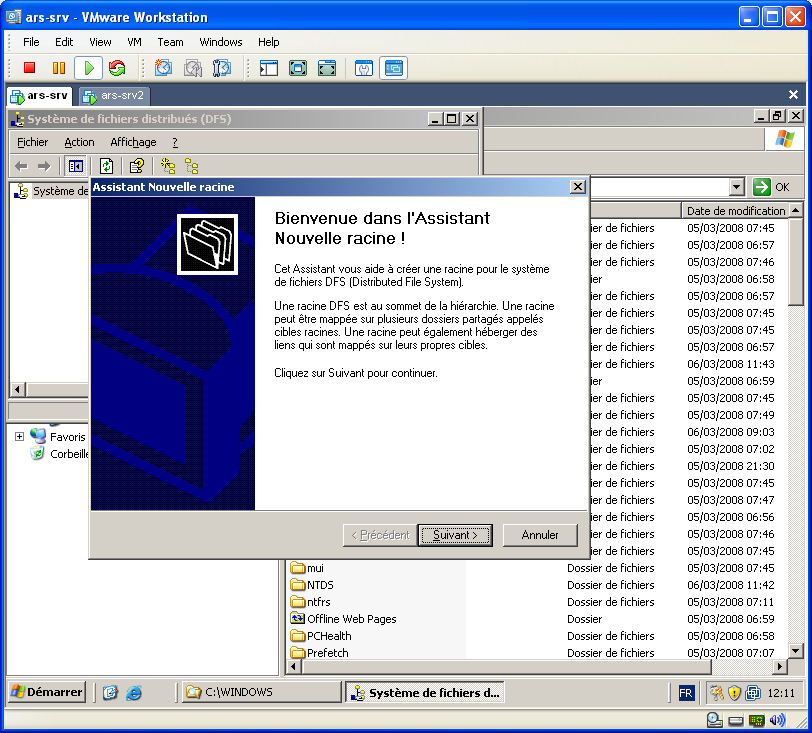 Administration Windows
Mise en place d'une racine DFS
81
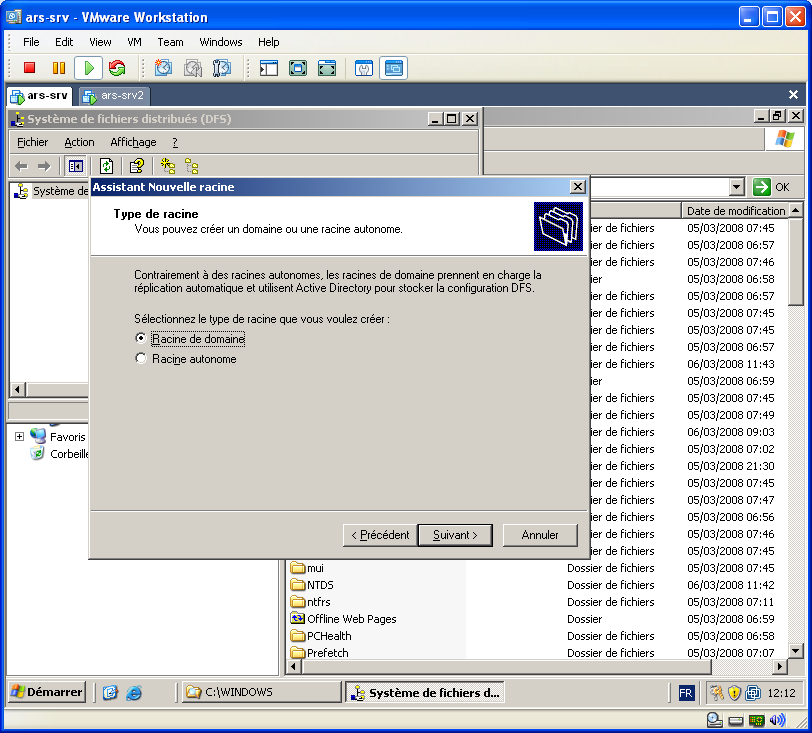 Administration Windows
Mise en place d'une racine DFS
82
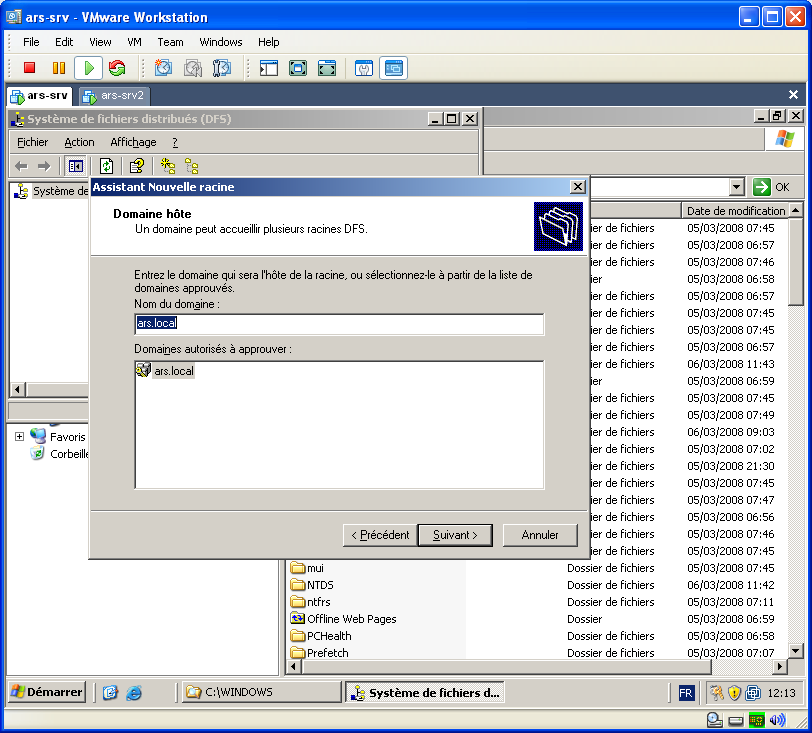 Administration Windows
Mise en place d'une racine DFS
83
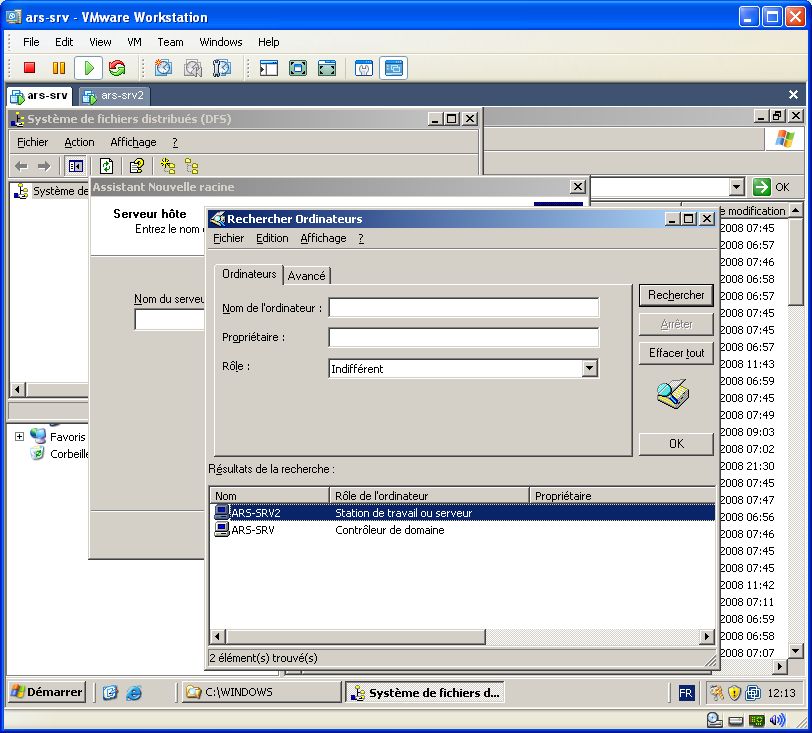 ATTENTION !!! Il faut lancer le service de fichiers distribués sur le serveur choisi
		(si ce n’est pas la machine locale)
Administration Windows
Mise en place d'une racine DFS
84
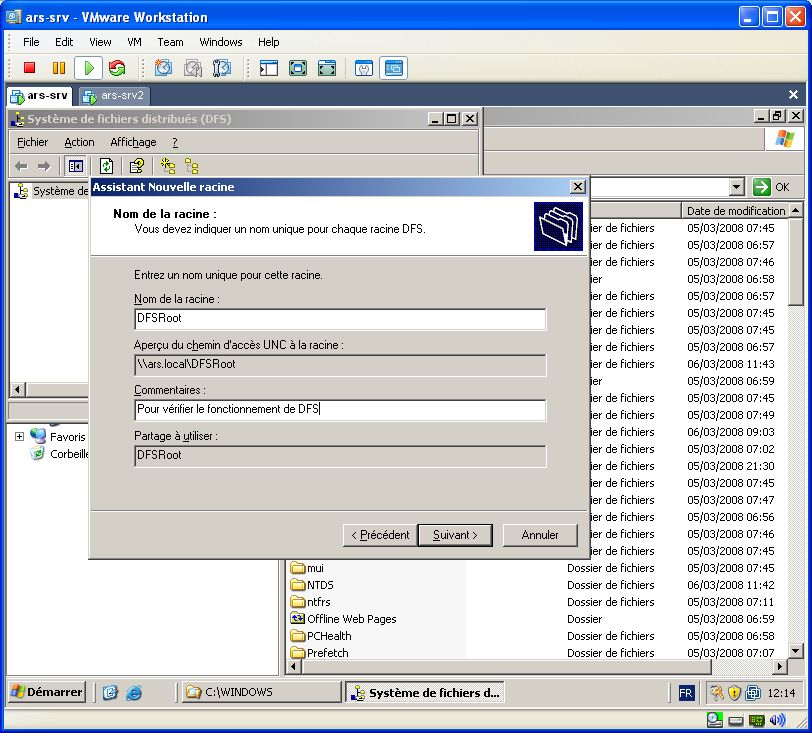 Administration Windows
Mise en place d'une racine DFS
85
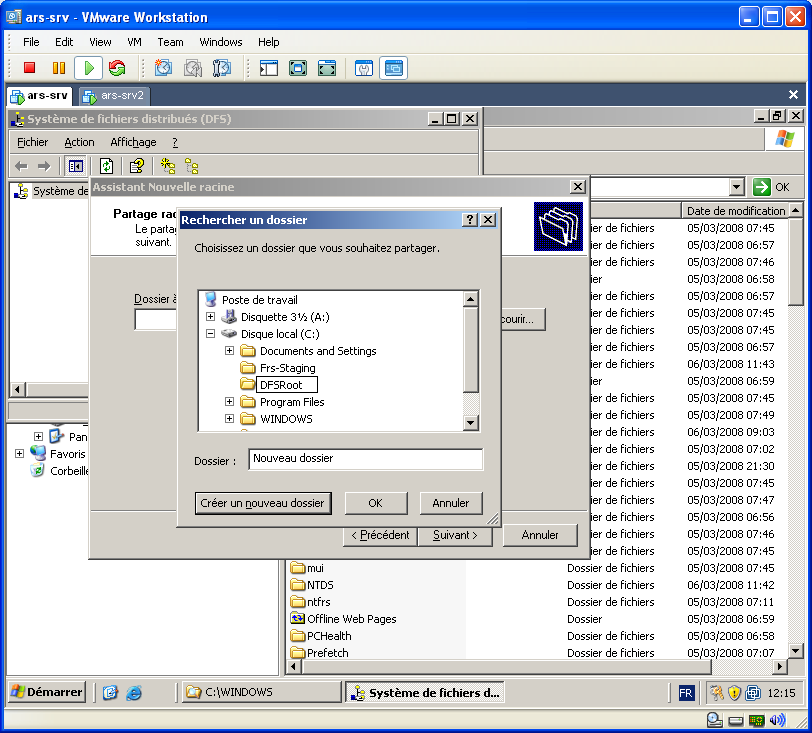 Administration Windows
Mise en place d'une racine DFS
86
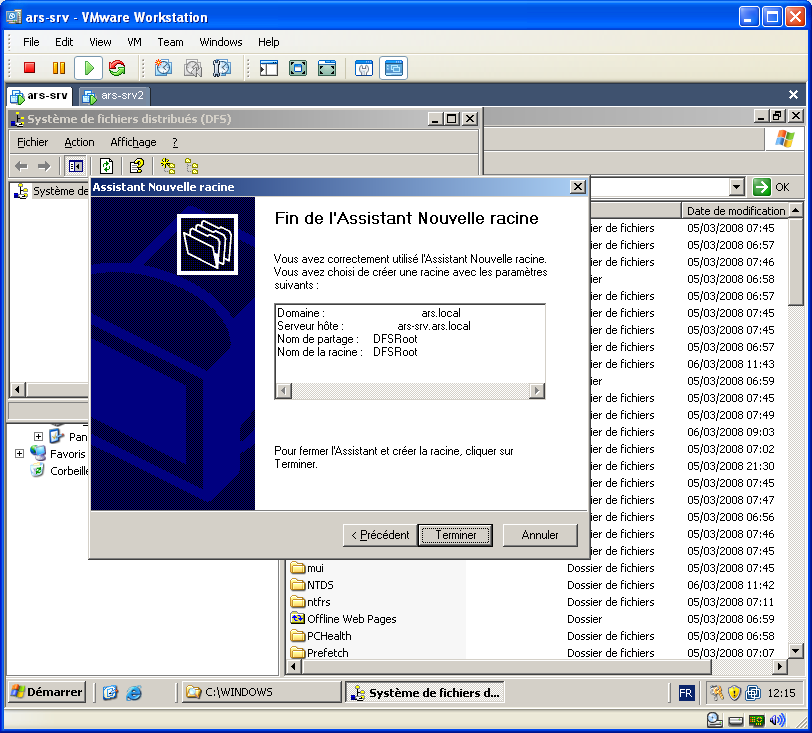 Administration Windows
Mise en place d'une racine DFS
87
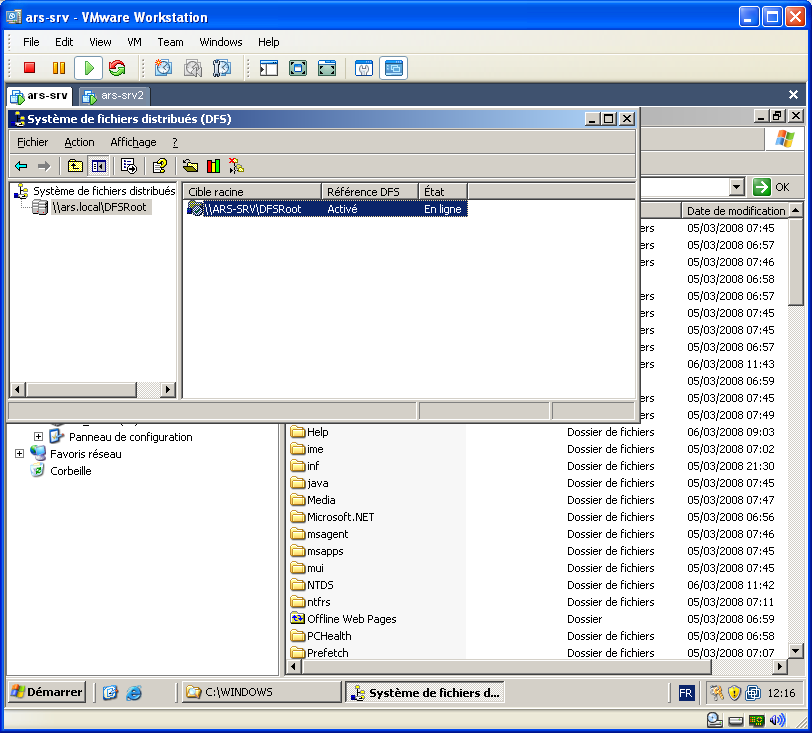 Administration Windows
Sécurisation d'une racine DFS
88
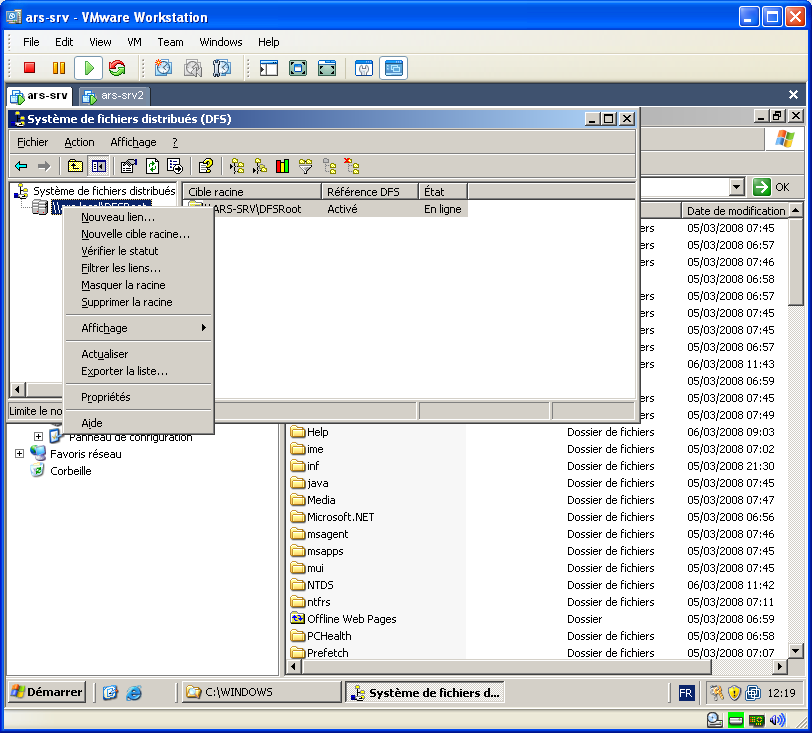 Administration Windows
Sécurisation d'une racine DFS
89
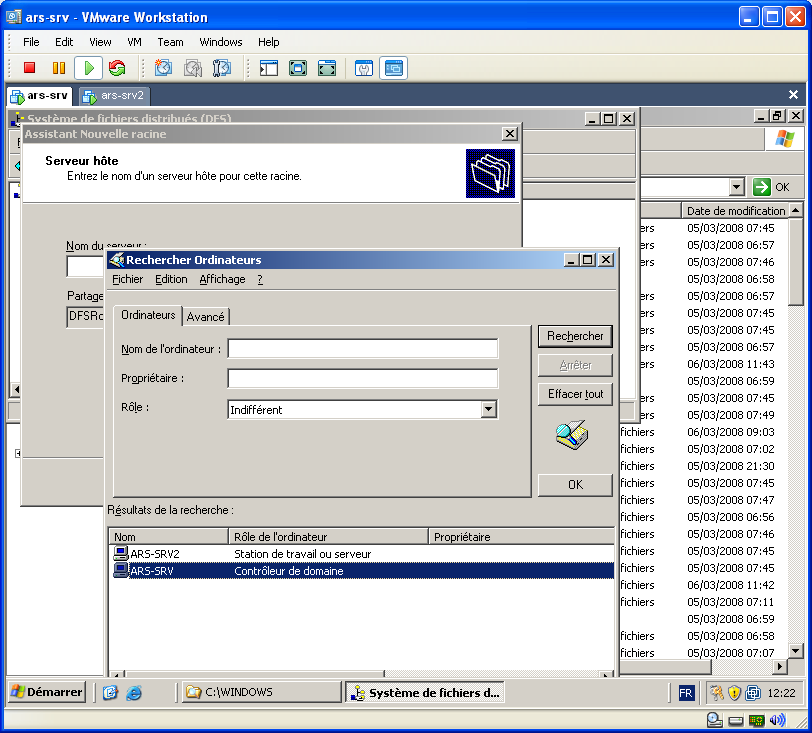 ATTENTION !!! Il faut lancer le service de fichiers distribués sur le serveur choisi
		(si ce n’est pas la machine locale)
Administration Windows
Sécurisation d'une racine DFS
90
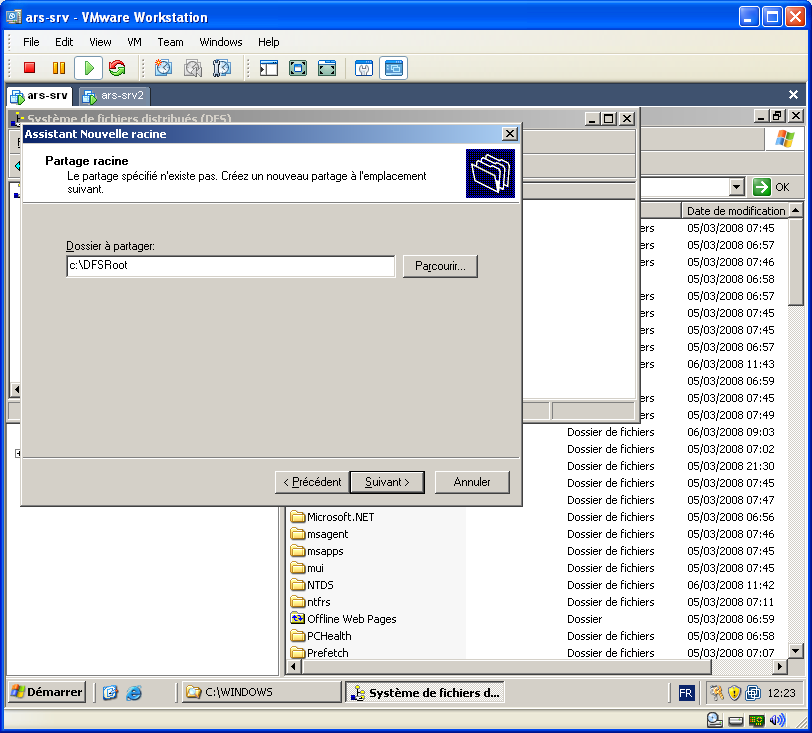 Administration Windows
Sécurisation d'une racine DFS
91
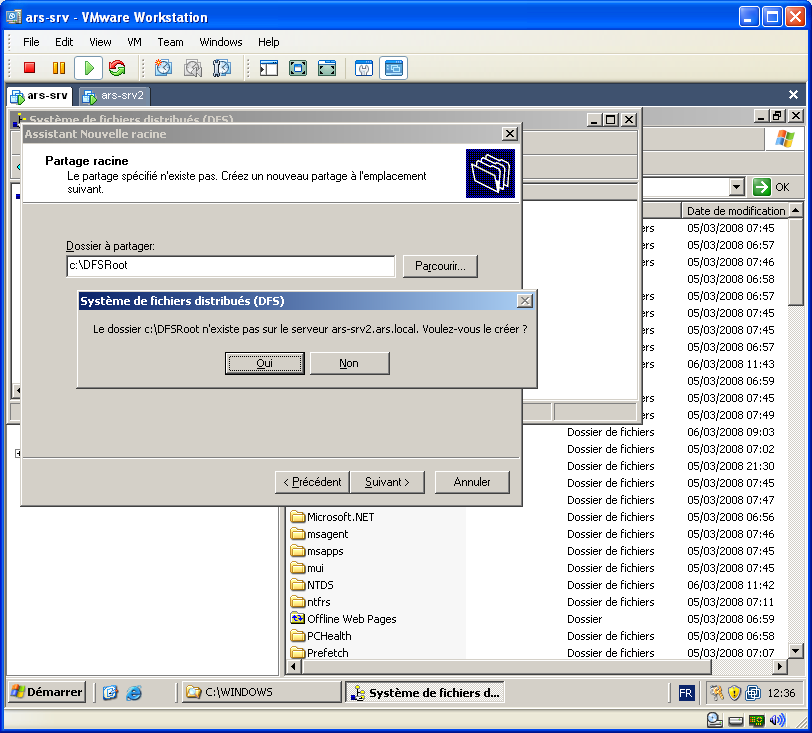 Administration Windows
Sécurisation d'une racine DFS
92
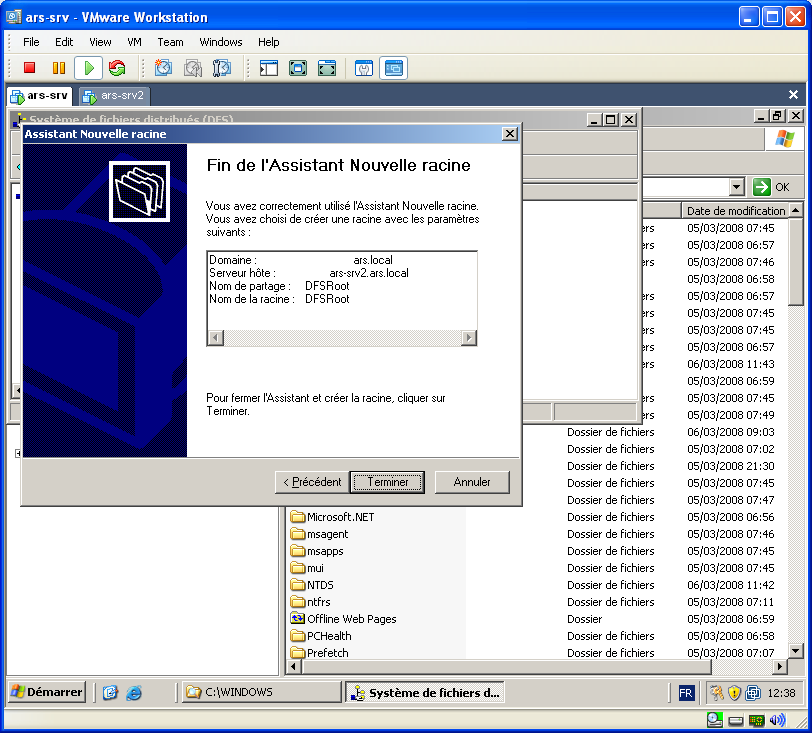 Administration Windows
Sécurisation d'une racine DFS
93
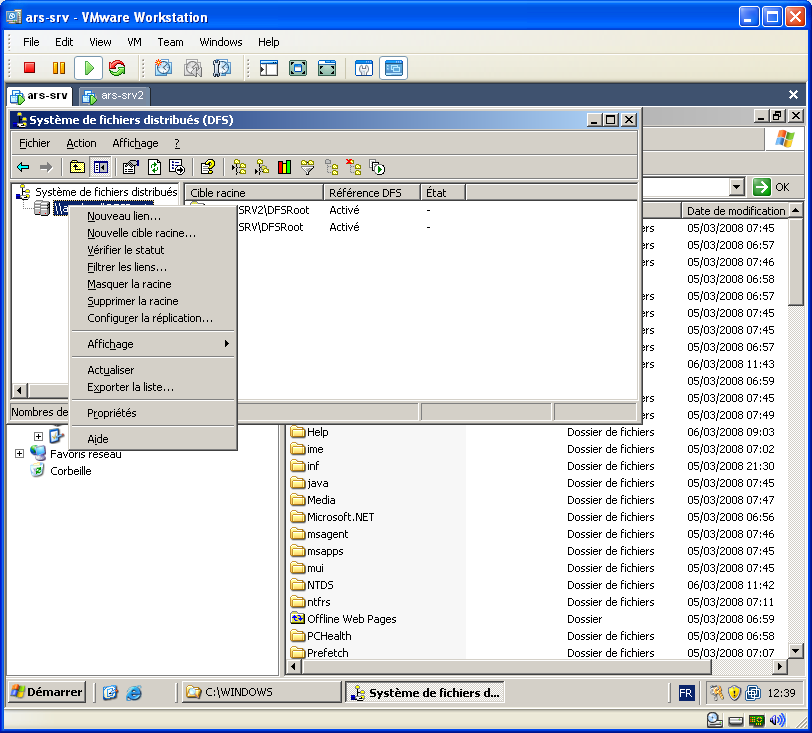 Administration Windows
Sécurisation d'une racine DFS
94
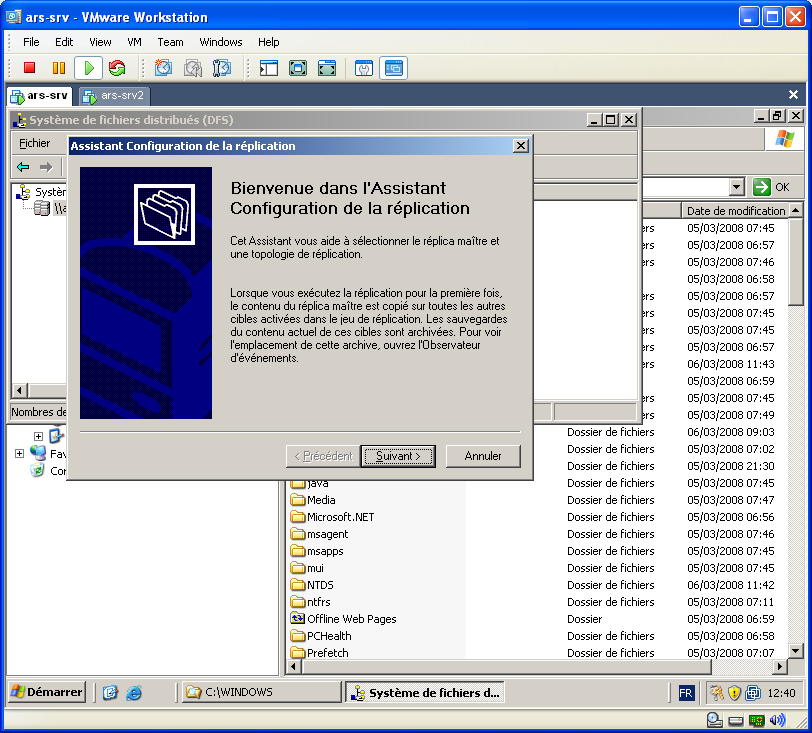 Administration Windows
Sécurisation d'une racine DFS
95
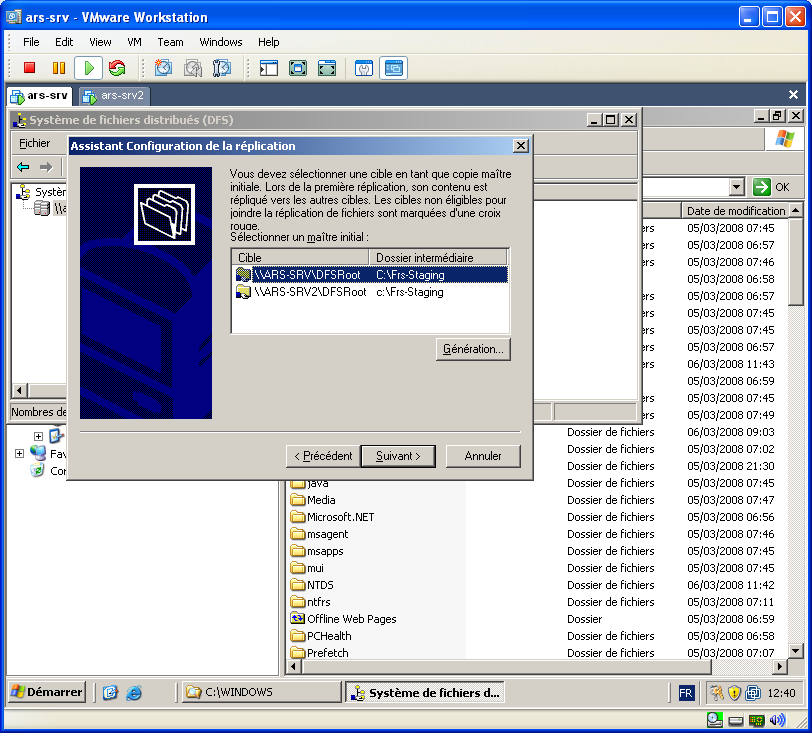 Administration Windows
Sécurisation d'une racine DFS
96
Le choix de la topologie de réplication est important pour les réseaux étendus avec des débits et des coûts hétérogènes.
Le choix par défaut « appeler » convient dans le cas courant.
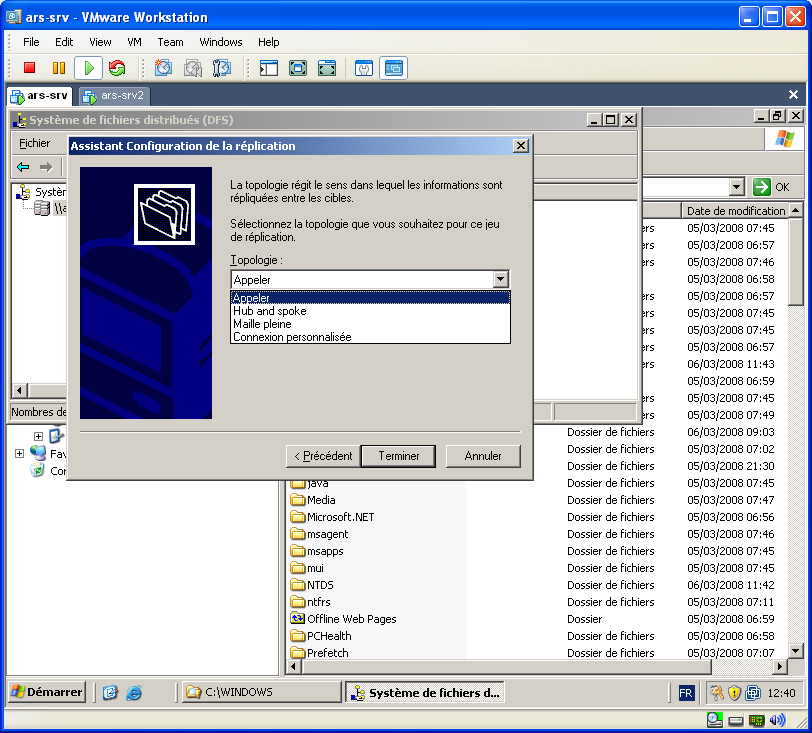 Administration Windows
Sécurisation d'une racine DFS
97
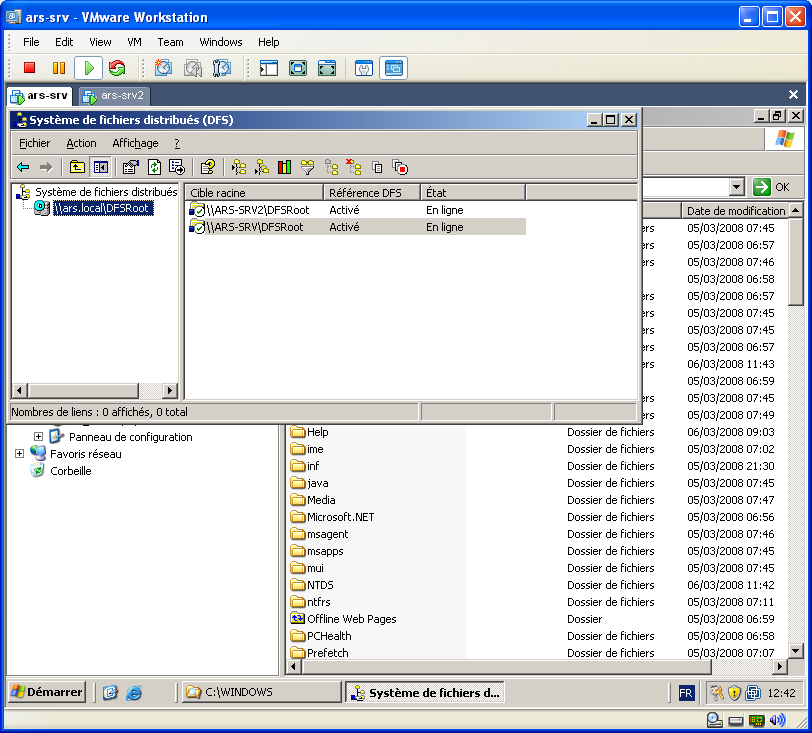 C’est fait, on a maintenant :

 Un partage réseau accessible par le nom de domaine (\\ars\DFSRoot)
 Fourni de manière redondante par deux machines (ars-srv et ars-srv2)
 Les dossiers sur les deux machines sont répliqués de manière automatique
Administration Windows
Sécurisation d'une racine DFS
98
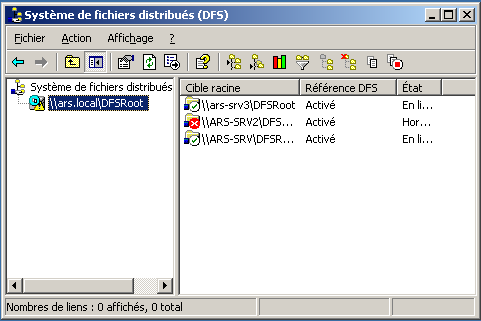 Exemple d’une racine installée sur 3 réplicats dont un n’est pas disponible
Administration Windows
Limitations de DFS
99
Les anciens clients Windows nécessitent l'installation d'un client DFS

Microsoft nous fournit les valeurs suivantes :- nombre maximum de connexion pour un chemin : 260- nombre maximum de racine DFS par serveur : 1- nombre maximum de racine DFS de domaine : illimité- nombre maximum de volumes hébergés dans un domaine ou une entreprise: limité par les ressources système
Administration Windows
Limites de DFS
100
La redirection se fait au niveau du dns

 Il faut utiliser un DNS Microsoft et le configurer comme resolver sur toutes les machines (serveurs et clients)
Administration Windows